Asset management is expensive. Computer vision makes collecting data efficient and saleable.
Asset Detection Accuracy

Computer Vision models detect these accessibility assets with no user interaction.
Artificial Intelligence can help detect ADA accessibility assets and compliance.
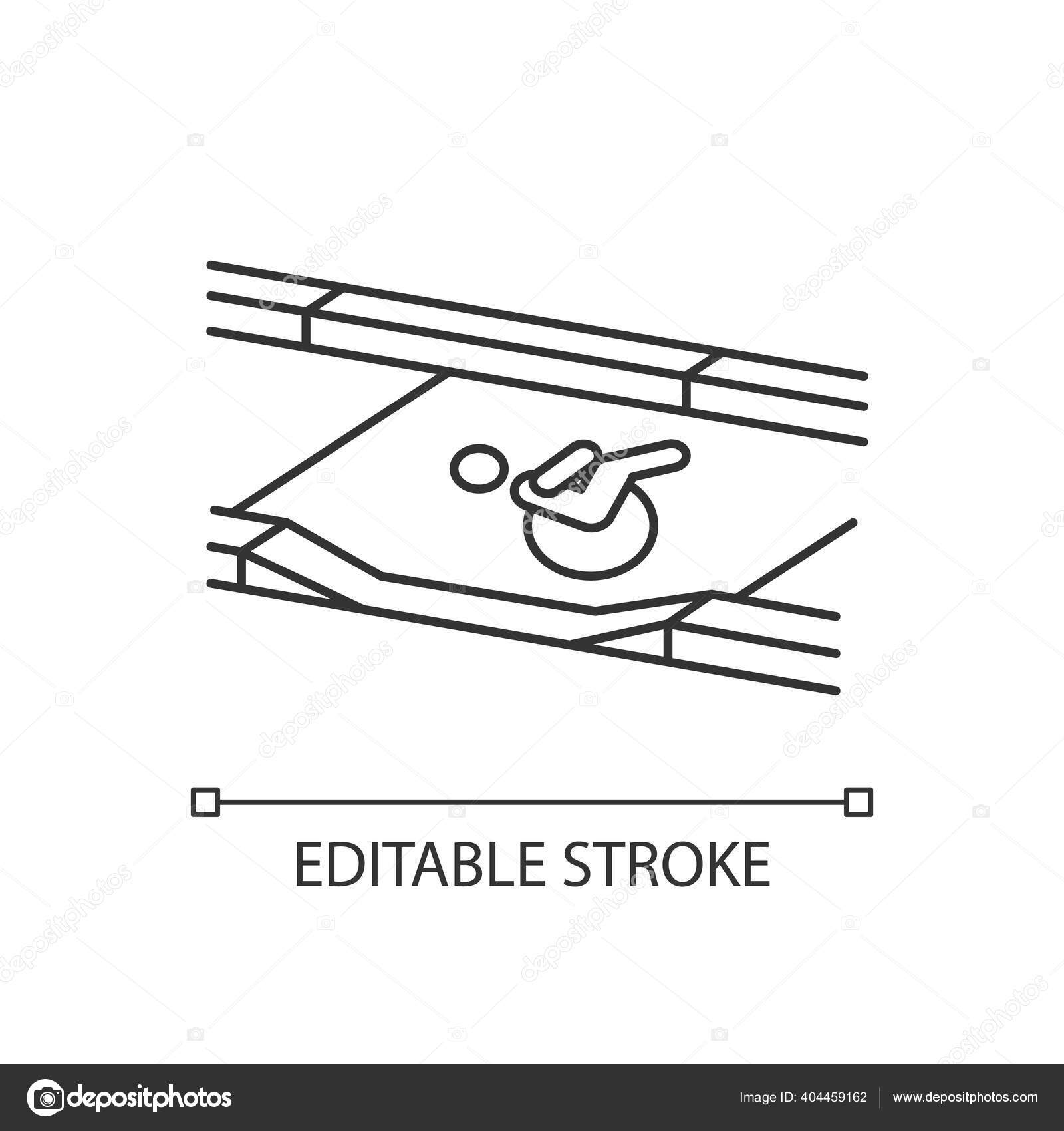 Curb Ramp: 81%
Camille Tischner
Utah State University 

Brent Chamberlain, Ph.D
Utah State University
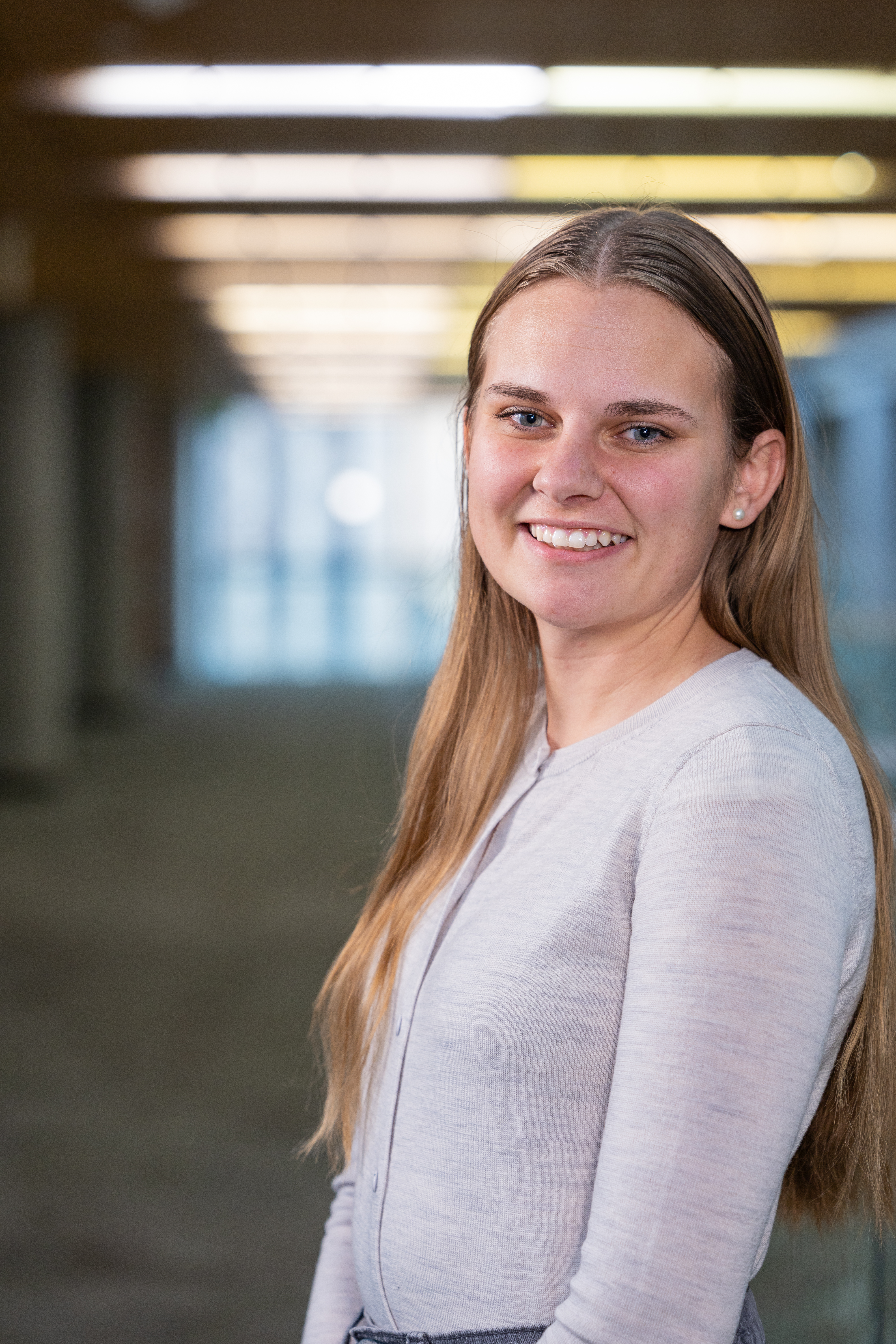 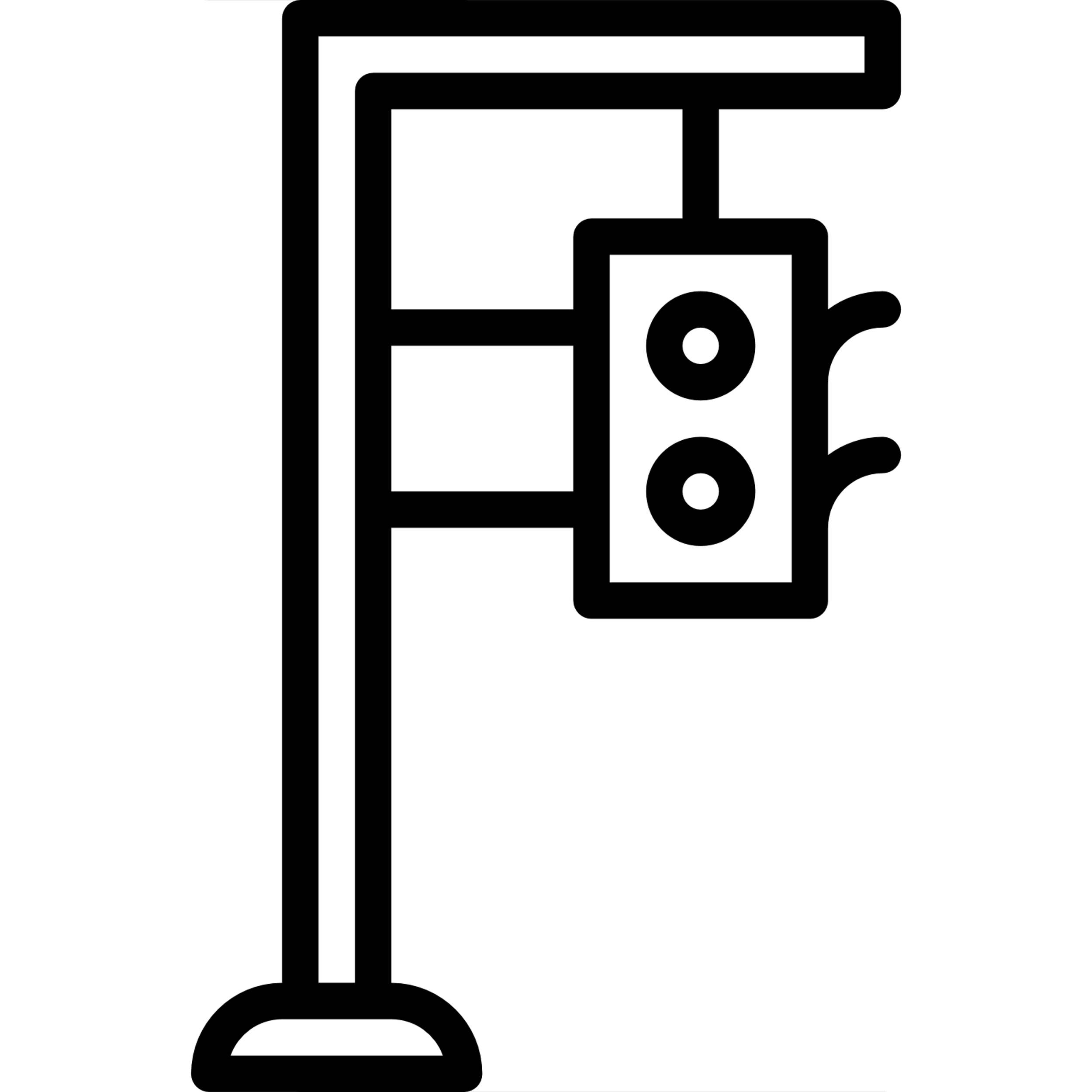 Traffic Light Pole: 89%
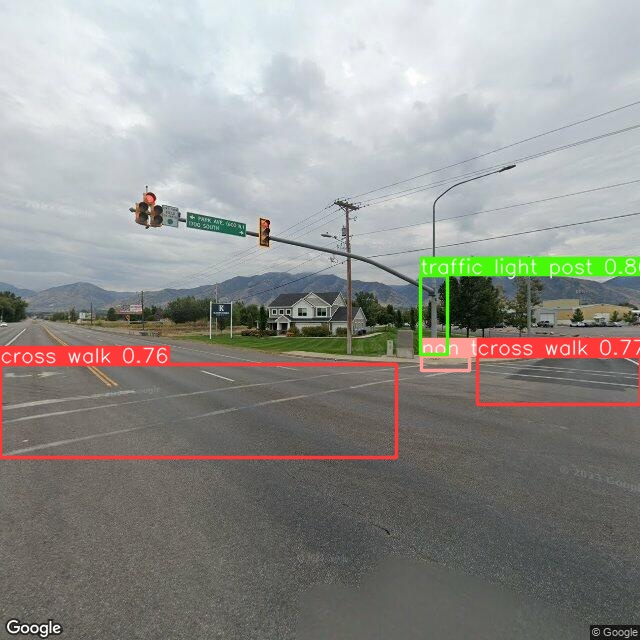 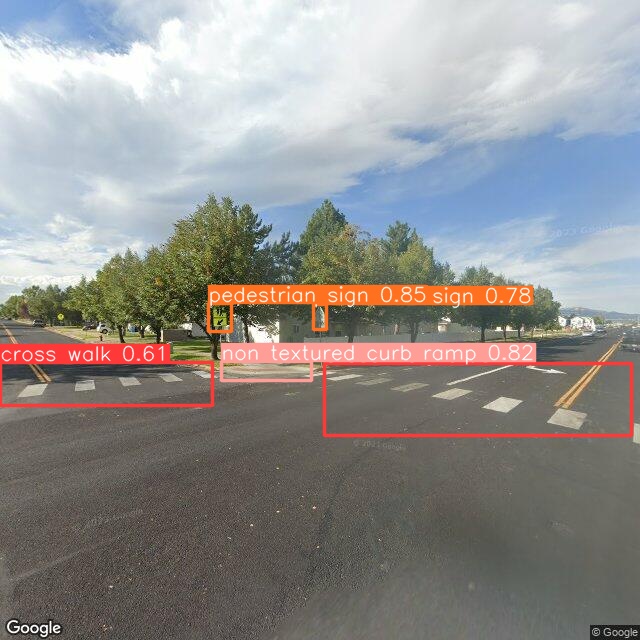 Problematic Pedestrian Access

85% of cities do not have an accessible transpiration plan for pedestrians.

Inaccessible pedestrian networks provide challenges for seniors, people who live with disability, and children walking to school.

Of Utah's population...
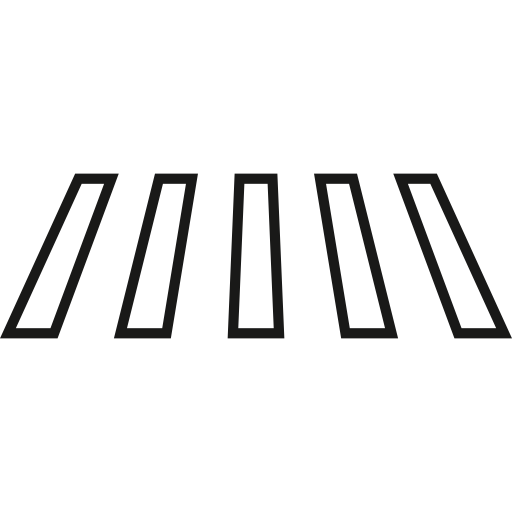 Crosswalk: 95%
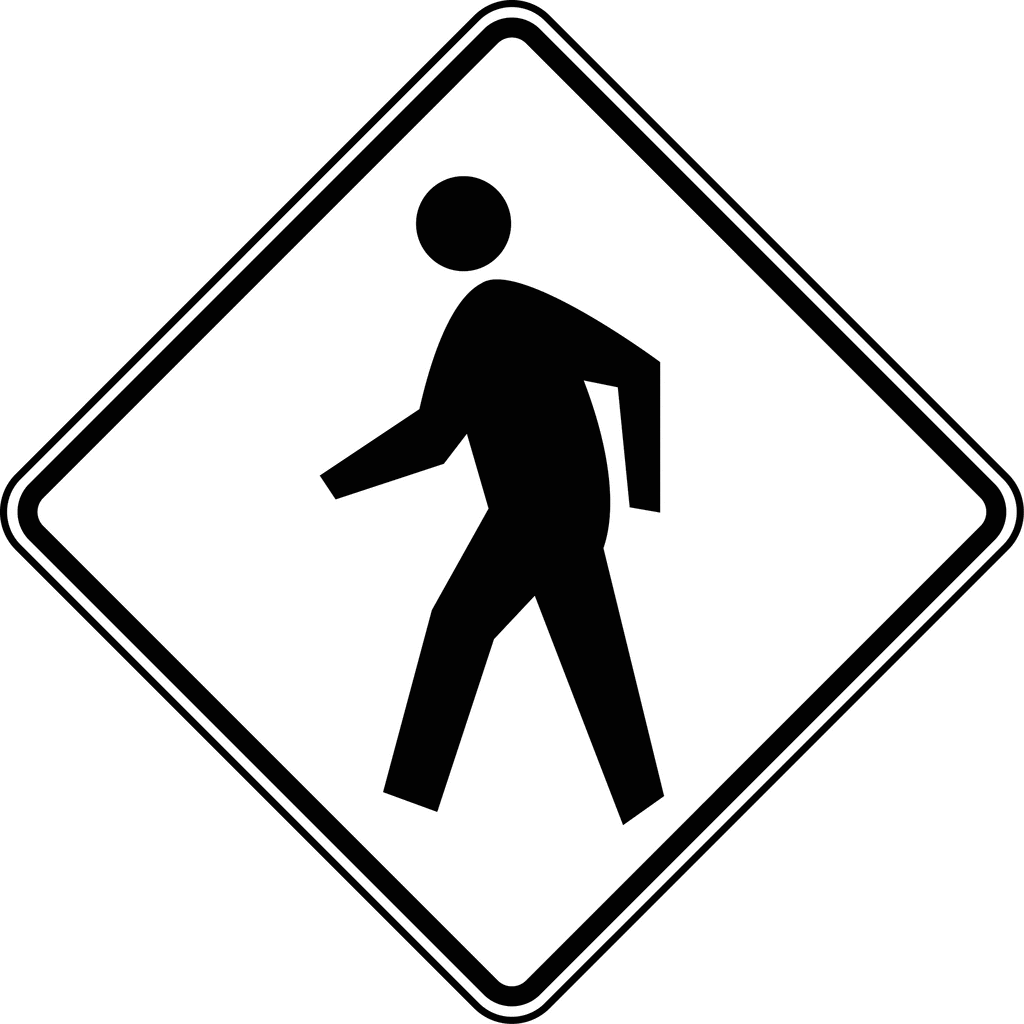 Pedestrian Sign: 90%
2. Utilize AI to Detect Accessibility Assets
1. Extract Images from Google Street View
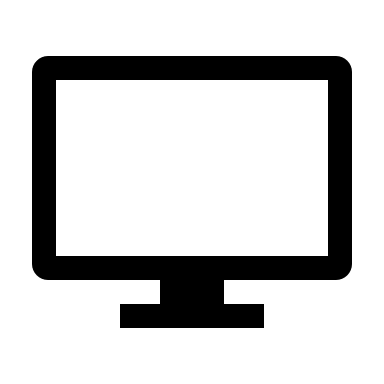 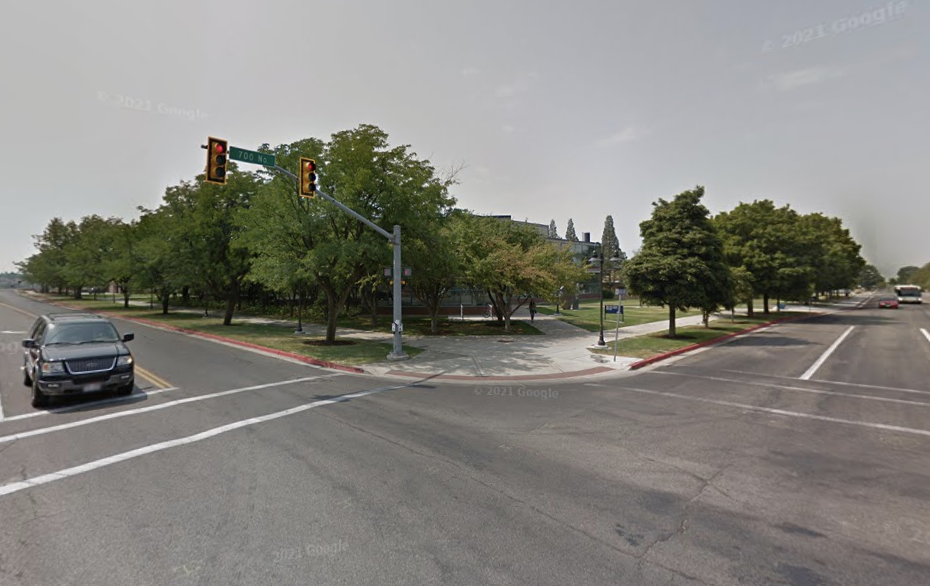 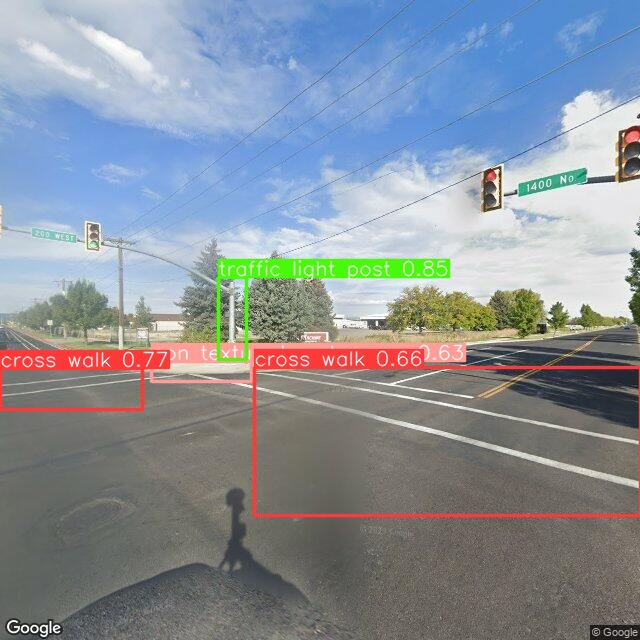 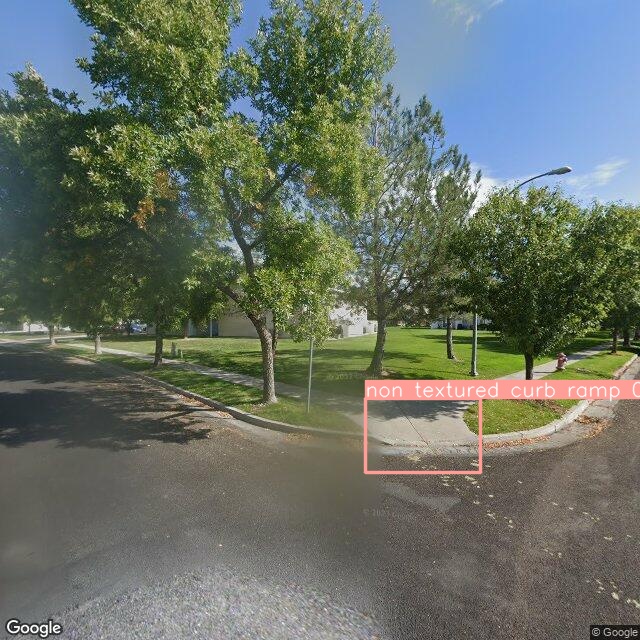 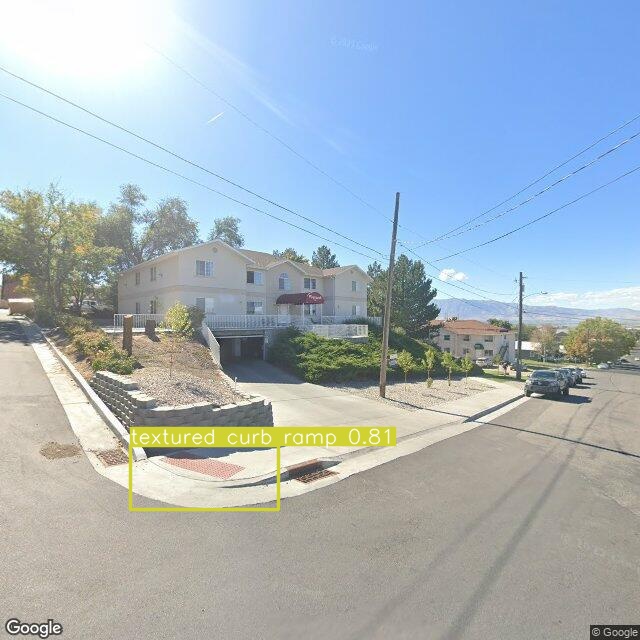 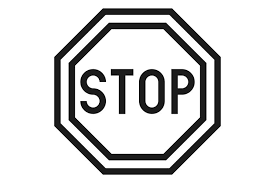 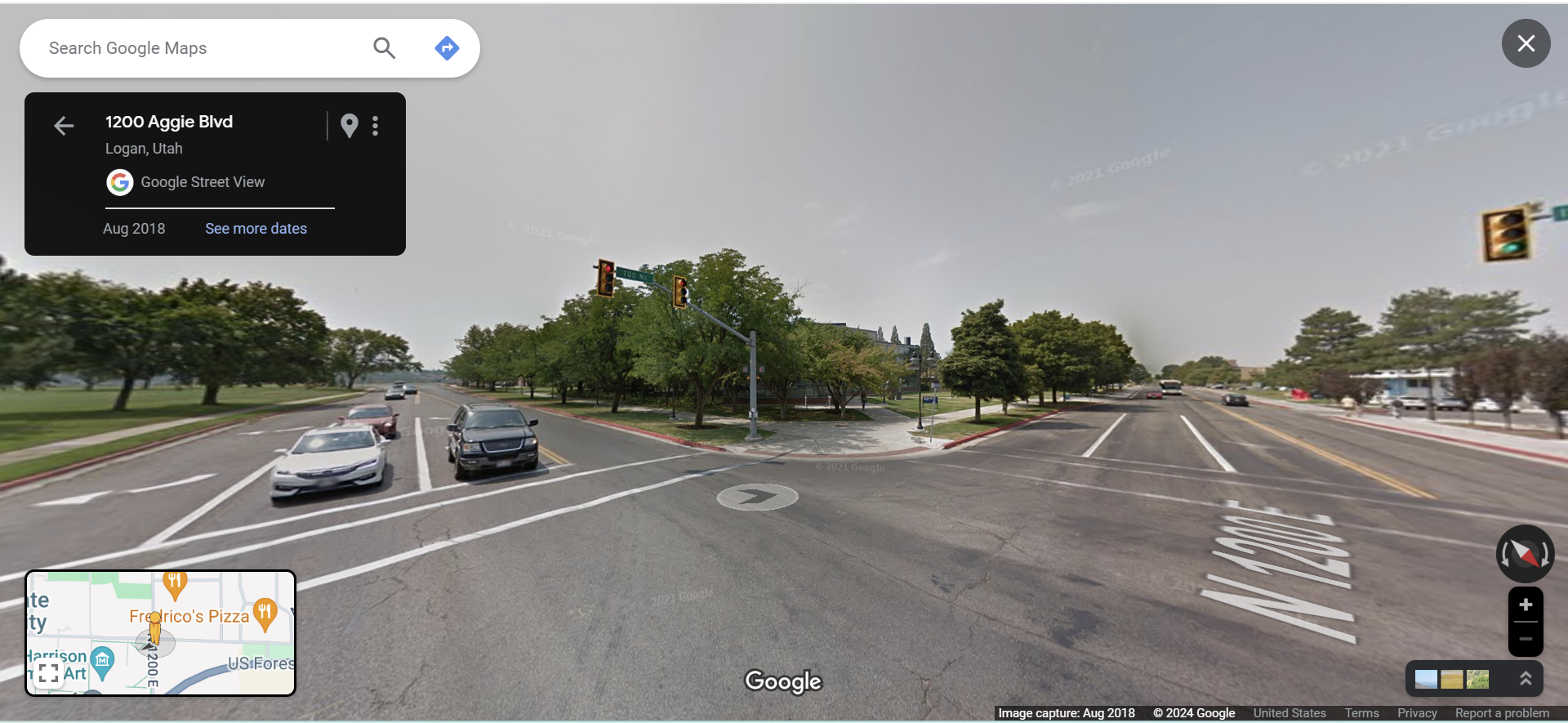 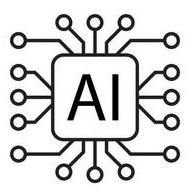 Stop Sign: 92%
Traffic light post: 98.7%
Accuracy metrics for accessibility asset detection.
Curb ramp: 98.7%
Crosswalk: 98.7%
Crosswalk: 98.7%
22.3% live with disability
Transition Maps
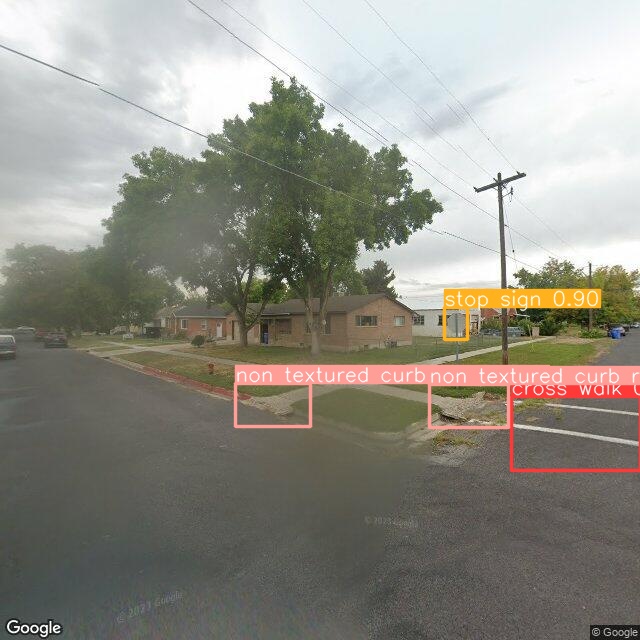 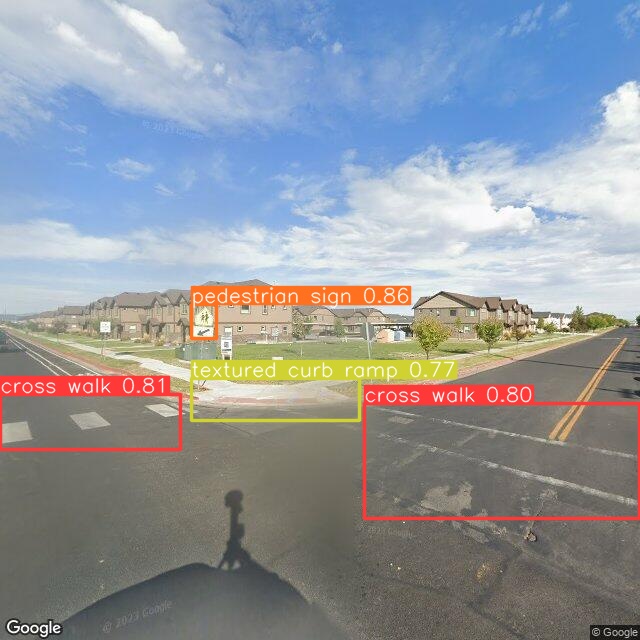 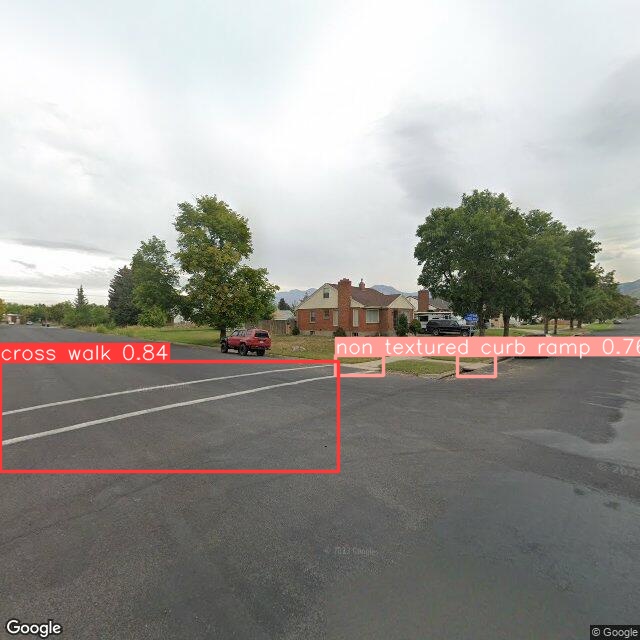 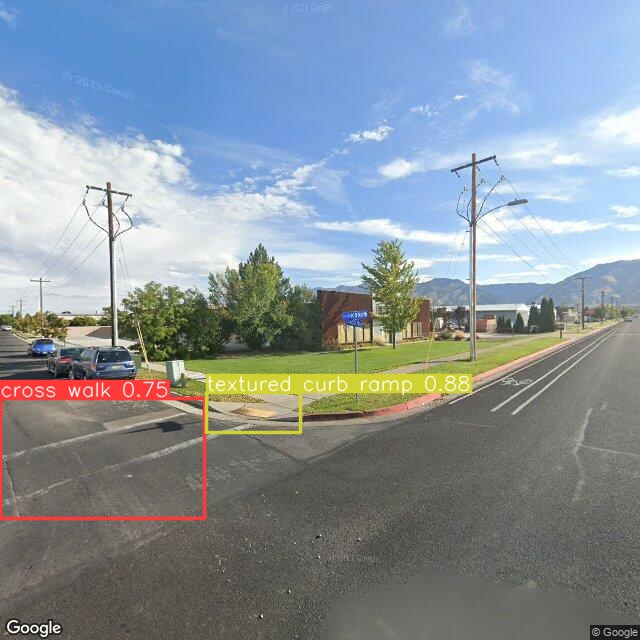 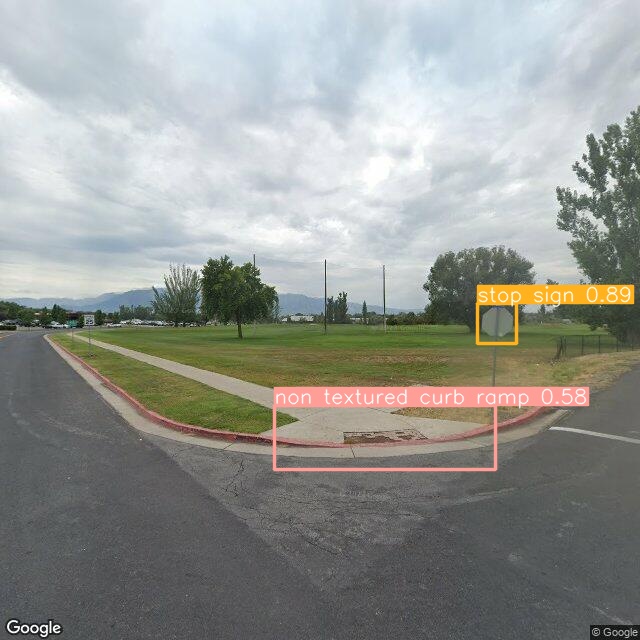 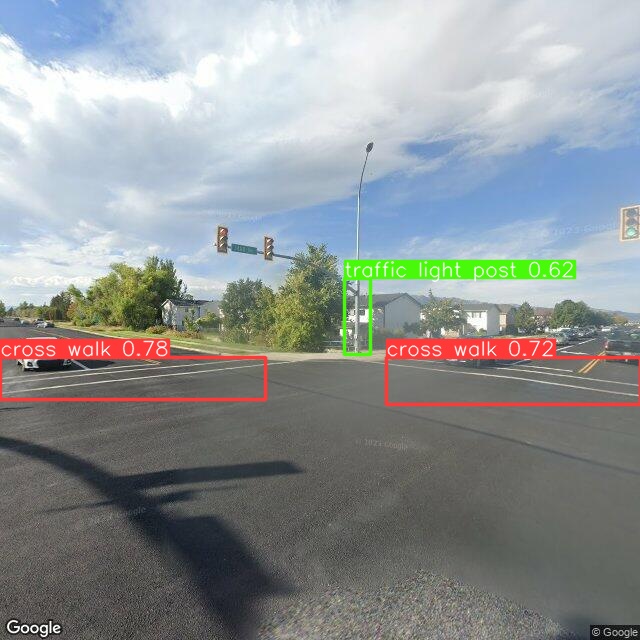 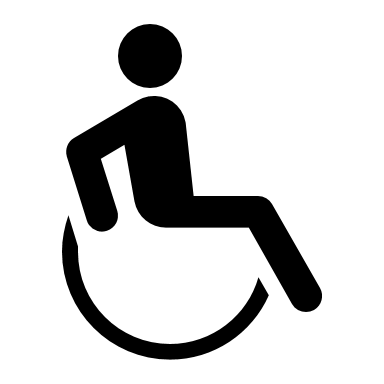 12% are seniors age 65+
Detected assets are used to generate maps for planners and policy makers to assess the accessibility of public rights-of-way spaces.
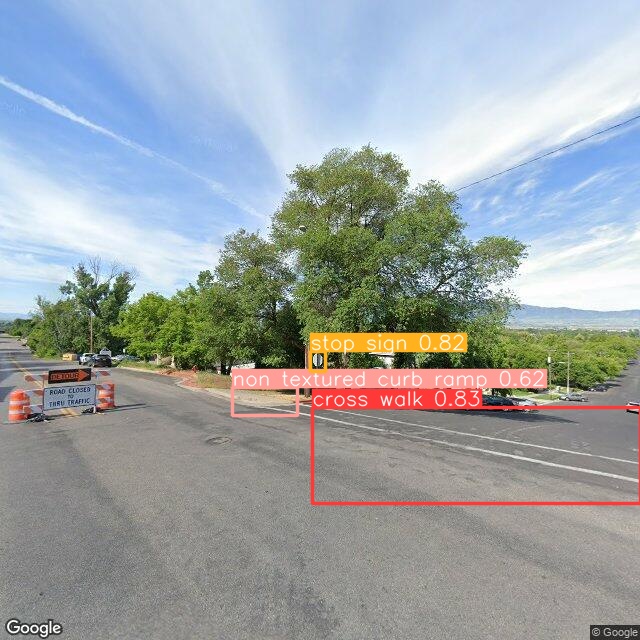 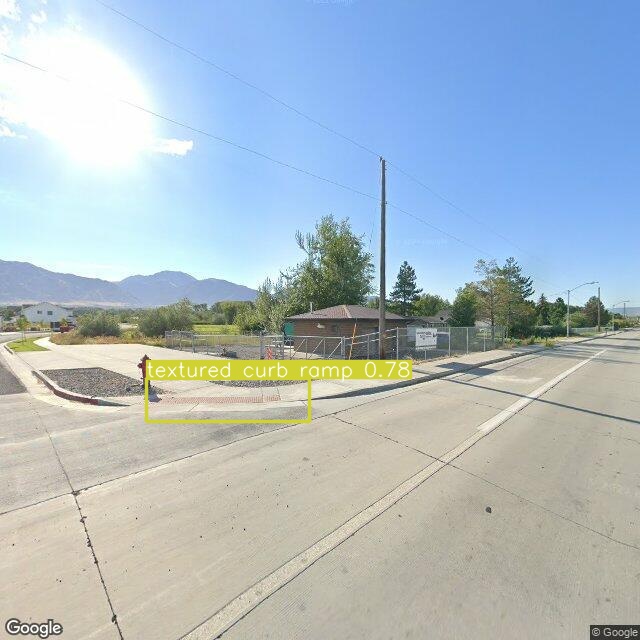 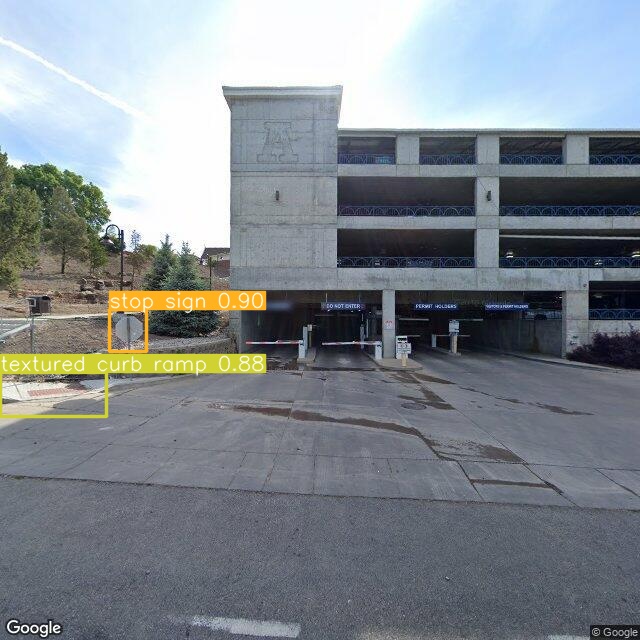 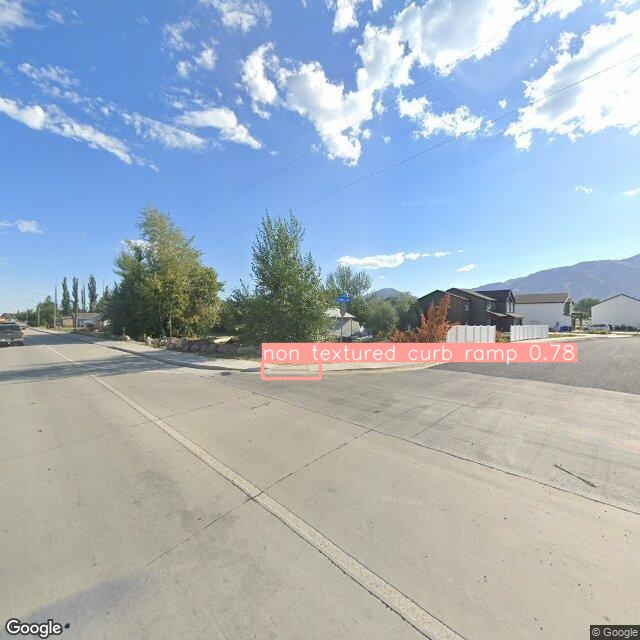 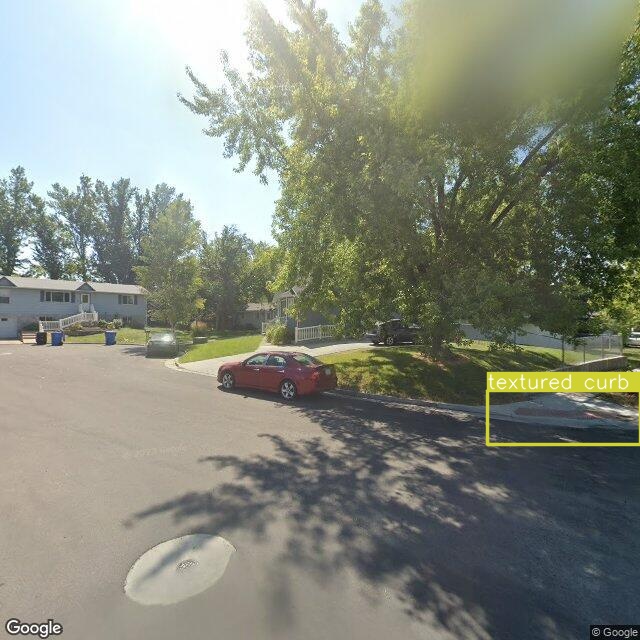 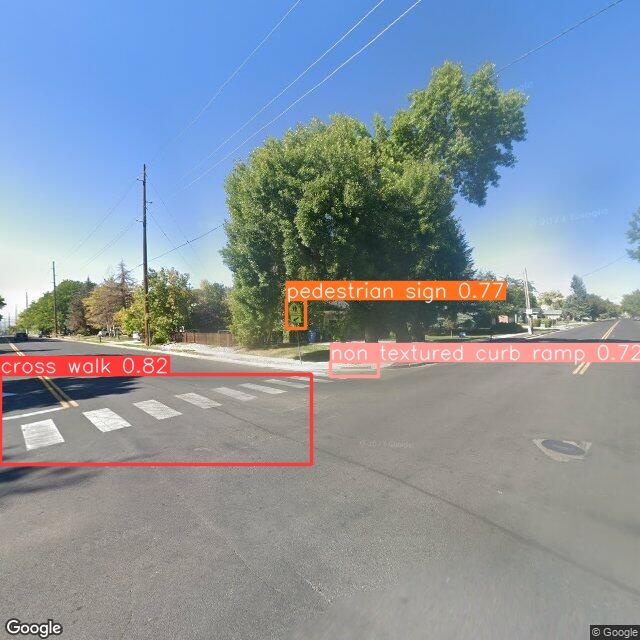 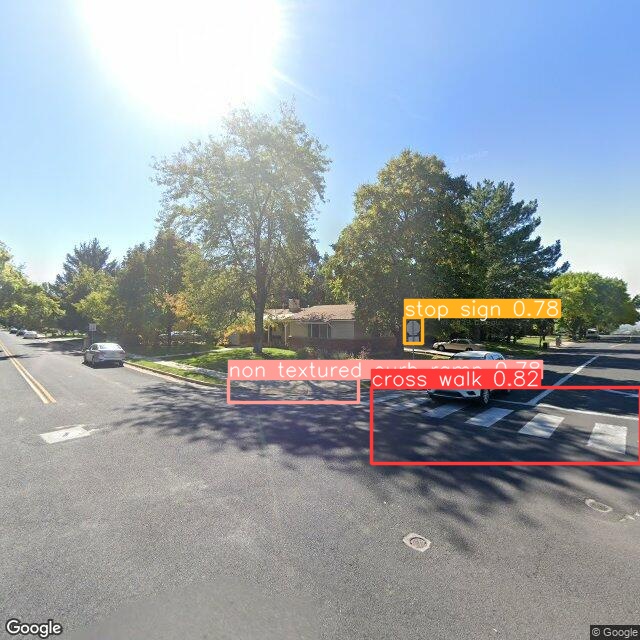 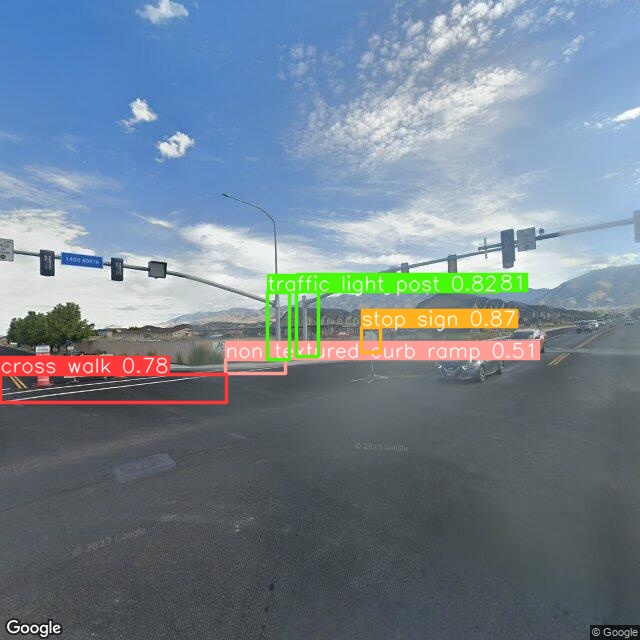 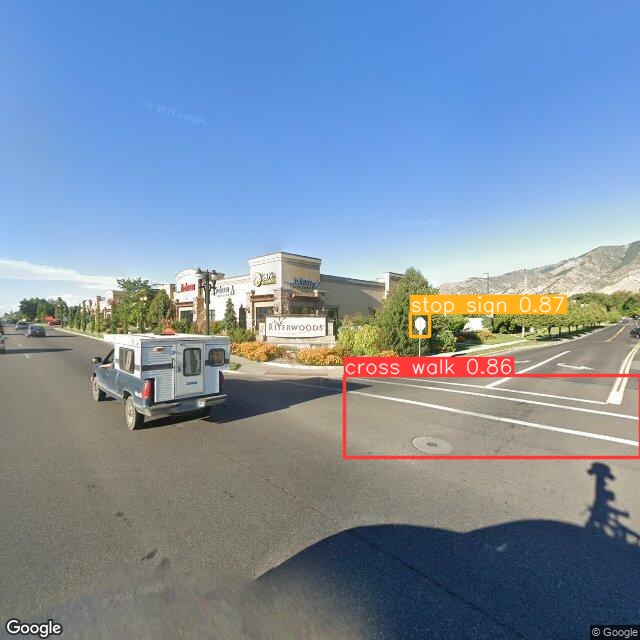 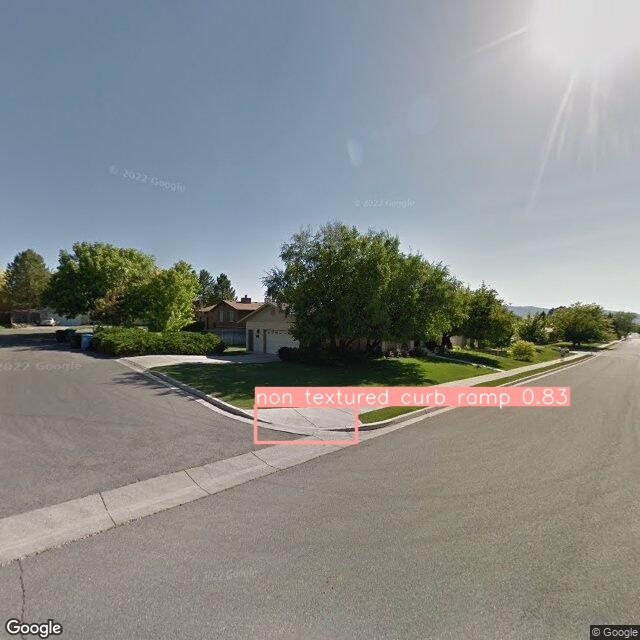 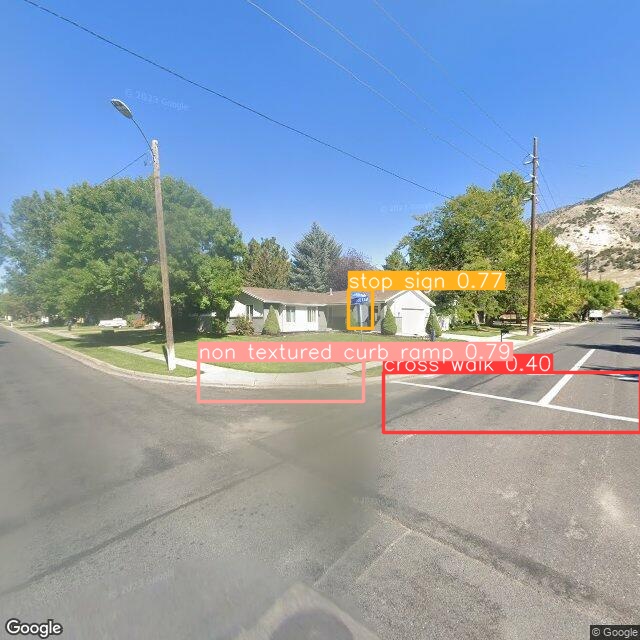 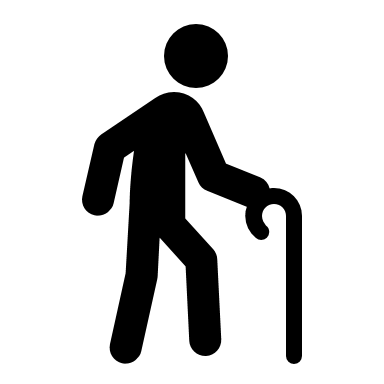 3. Calculate Locations of Detected Assets
40% households have children under 18
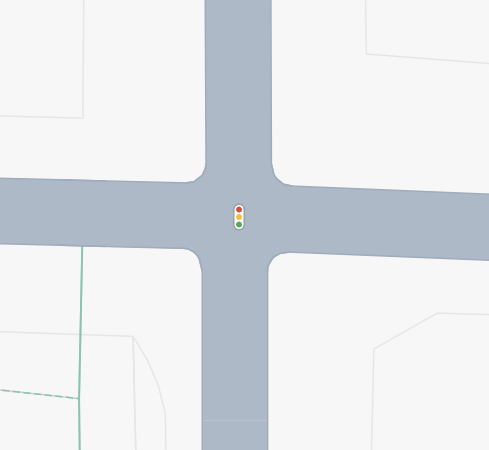 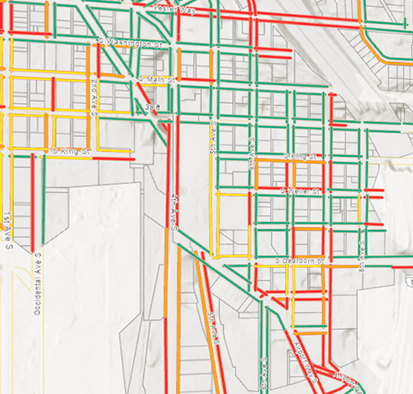 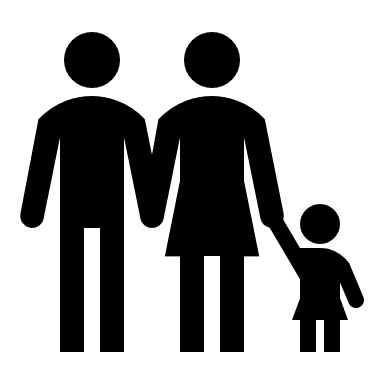 Problems in the transportation network has resulted in billions of dollars of lawsuits in the US.

Lack of asset data makes addressing accessibility challenges in the pedestrian network almost impossible.
Automatic detection of accessibility assets at various intersections in Logan, UT with accuracy of detection
Process for gathering accessibility assets using Google Street View and Computer Vision
Transition map generated using detected objects
[Speaker Notes: The original Better Poster format]